Lección 5LA ENTRADA TRIUNFAL
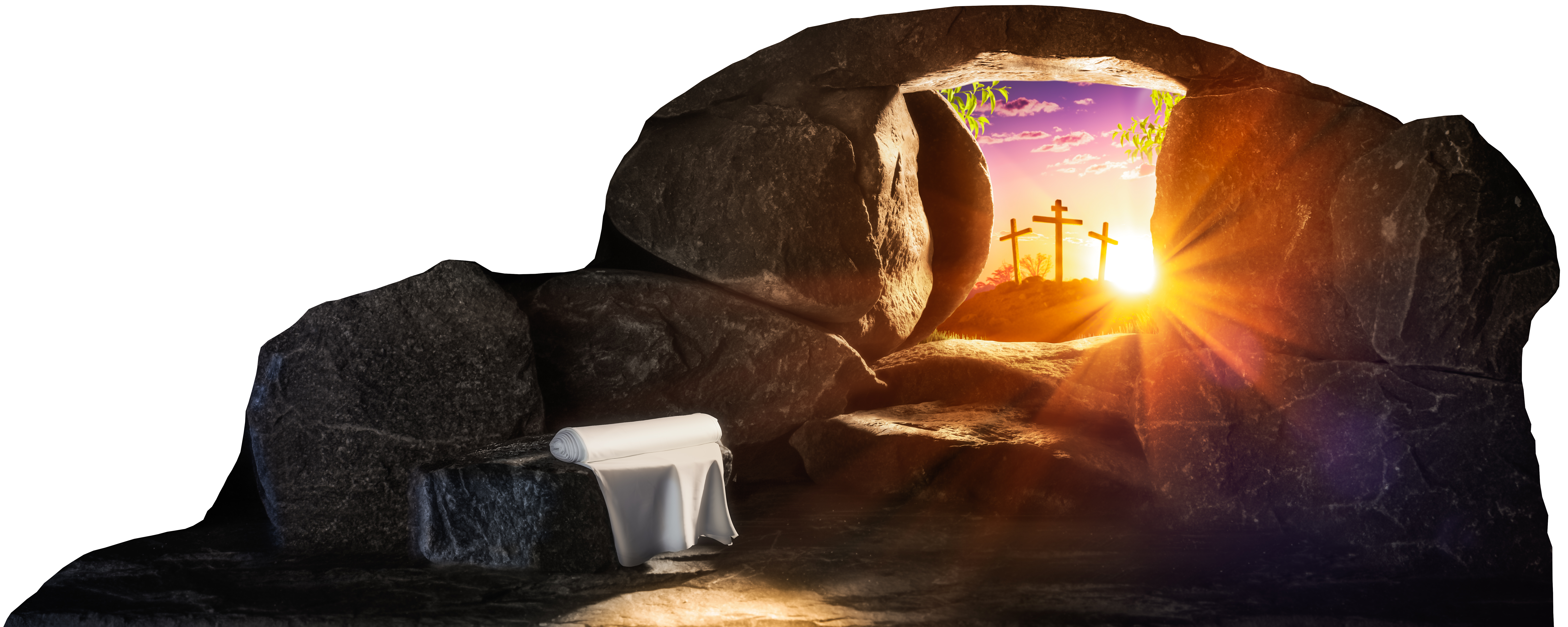 Mateo 21.1-11
«Decid a la hija de Sión: tu Rey viene a ti, manso y sentado sobre un asno, sobre un pollino, hijo de animal de carga».
Mateo 21.5
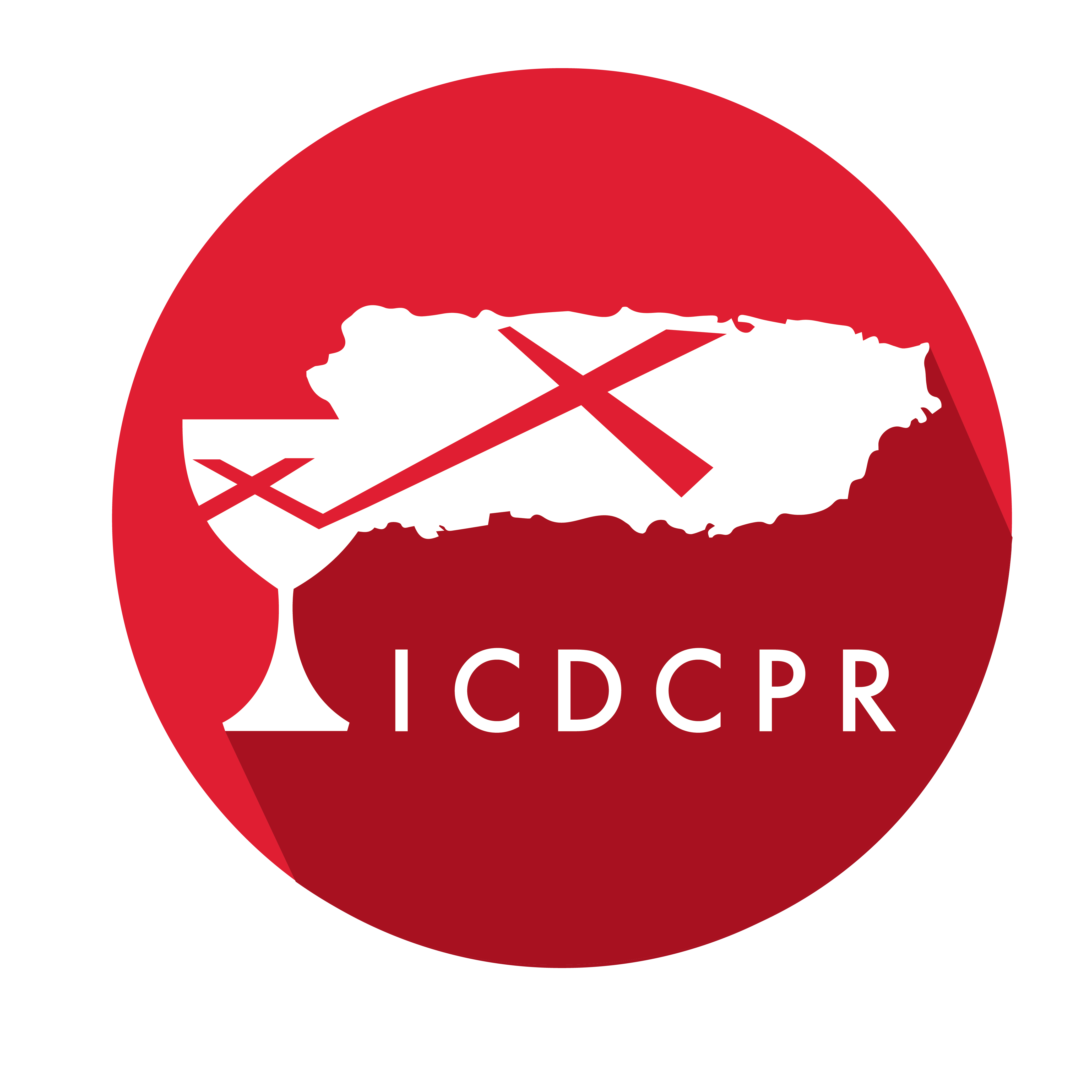 Año 30/Vol. 1
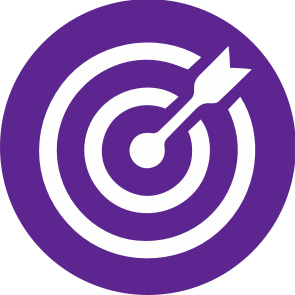 OBJETIVOS
Considerar qué tipo de respuesta espera el Señor de sus discípulos y creyentes cuando se les encomiendan tareas para adelantar el Reino de Dios.
Reflexionar en cómo Jesús nos modela el paso de la palabra a la acción al momento de transformar costumbres y maneras de pensar
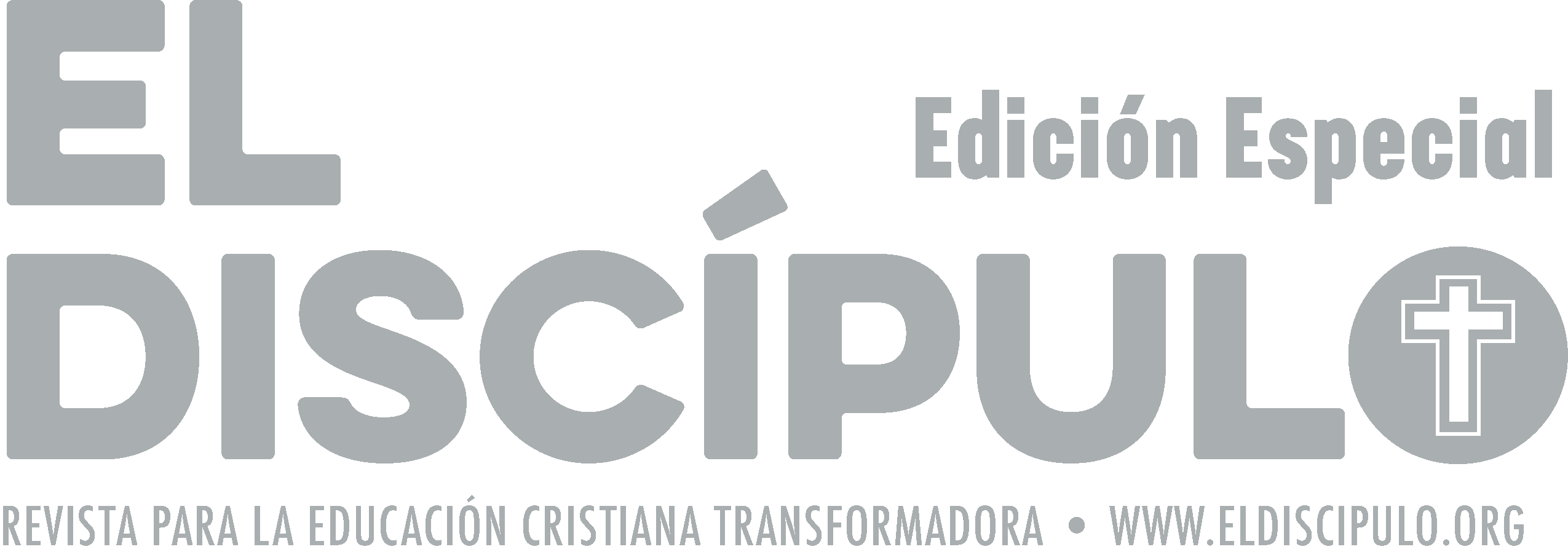 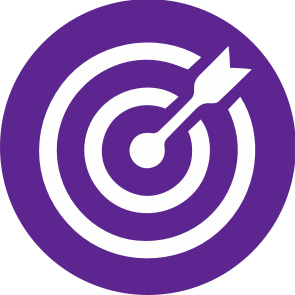 OBJETIVOS
Descubrir desde el texto bíblico cómo Jesús nos invita a mantener la integridad de nuestras convicciones aun en medio del aplauso fácil y la adulación.
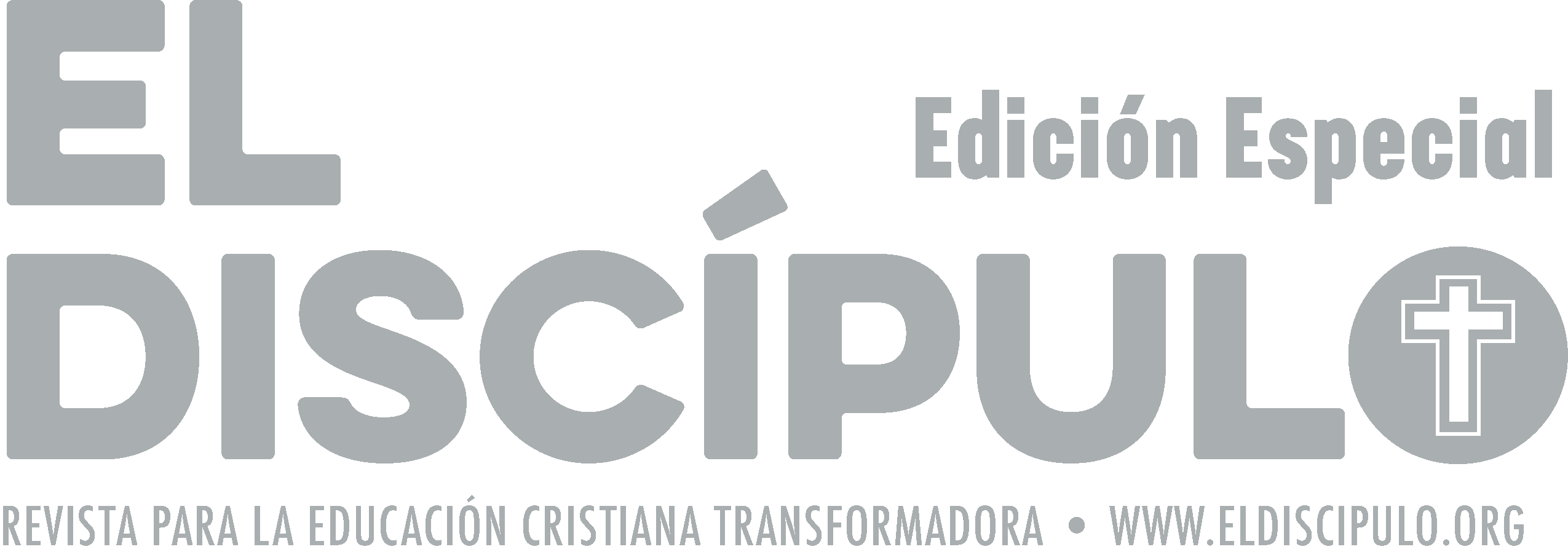 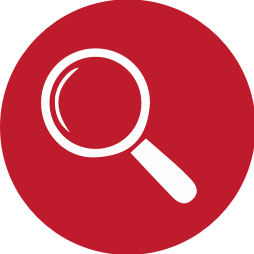 VOCABULARIO
Hosanna: Es una expresión hebrea que llegó a convertirse en una forma de alabanza (véase Sal 118.25-26) y que tiene relación con algunos de los títulos mesiánicos. Empleada en el contexto de la cultura de Jesús podía interpretarse como «salva ahora», una expresión que de alguna forma afirmaba la expectativa por el Mesías.
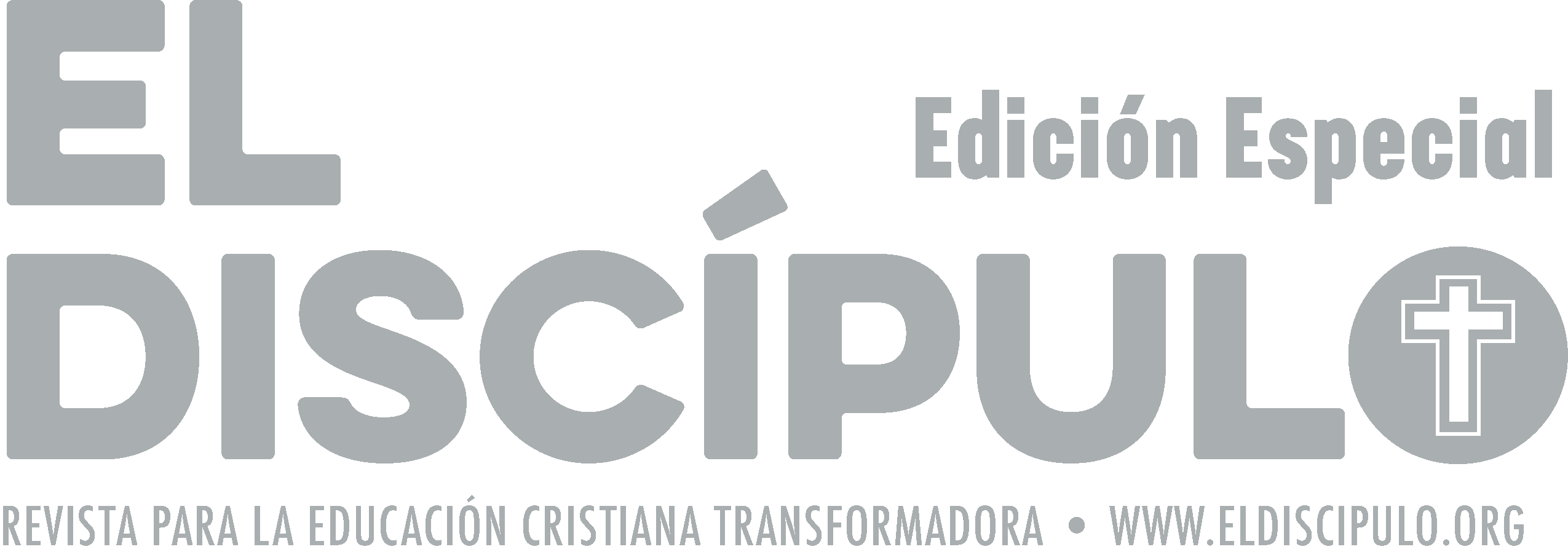 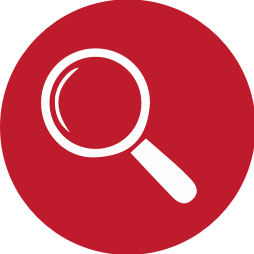 VOCABULARIO
Hijo de David: Es una de las designaciones o títulos más presentes en la cultura y religiosidad de los judíos y que forma parte de una larga expectativa por la manifestación del Mesías. Con relación a Jesús, la gente, según este título, lo vio como la manifestación de ese Mesías de Dios cuya función sería la restauración política del reino de David.
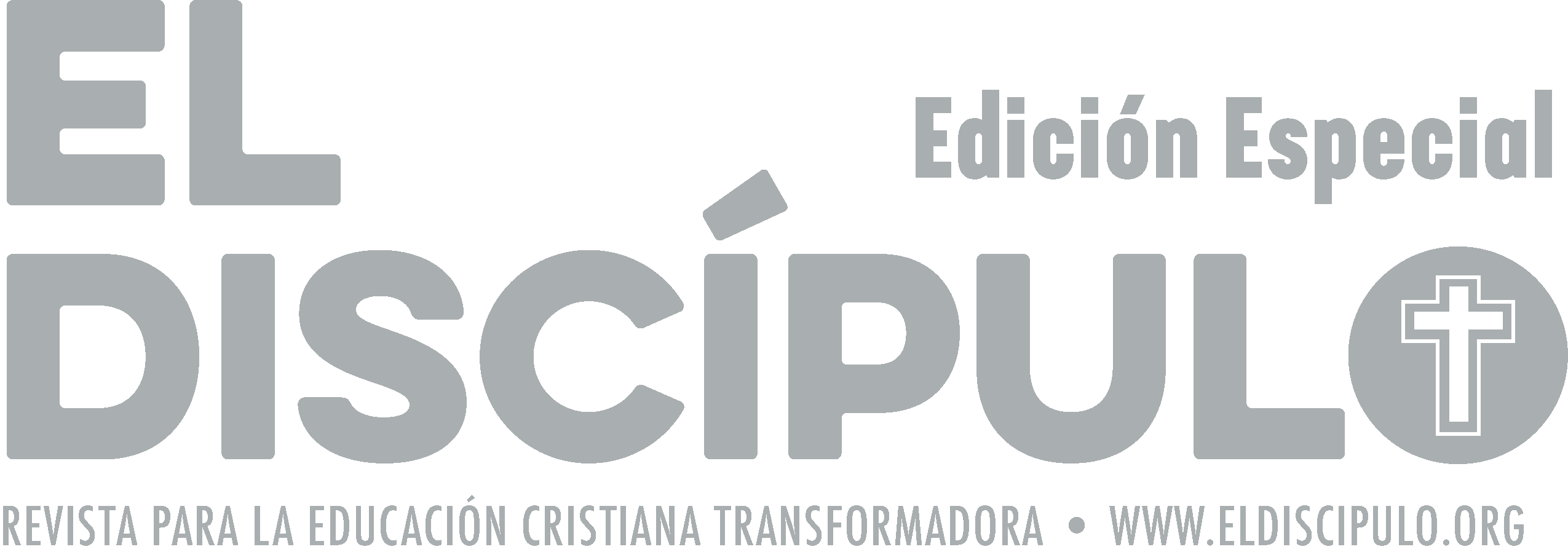 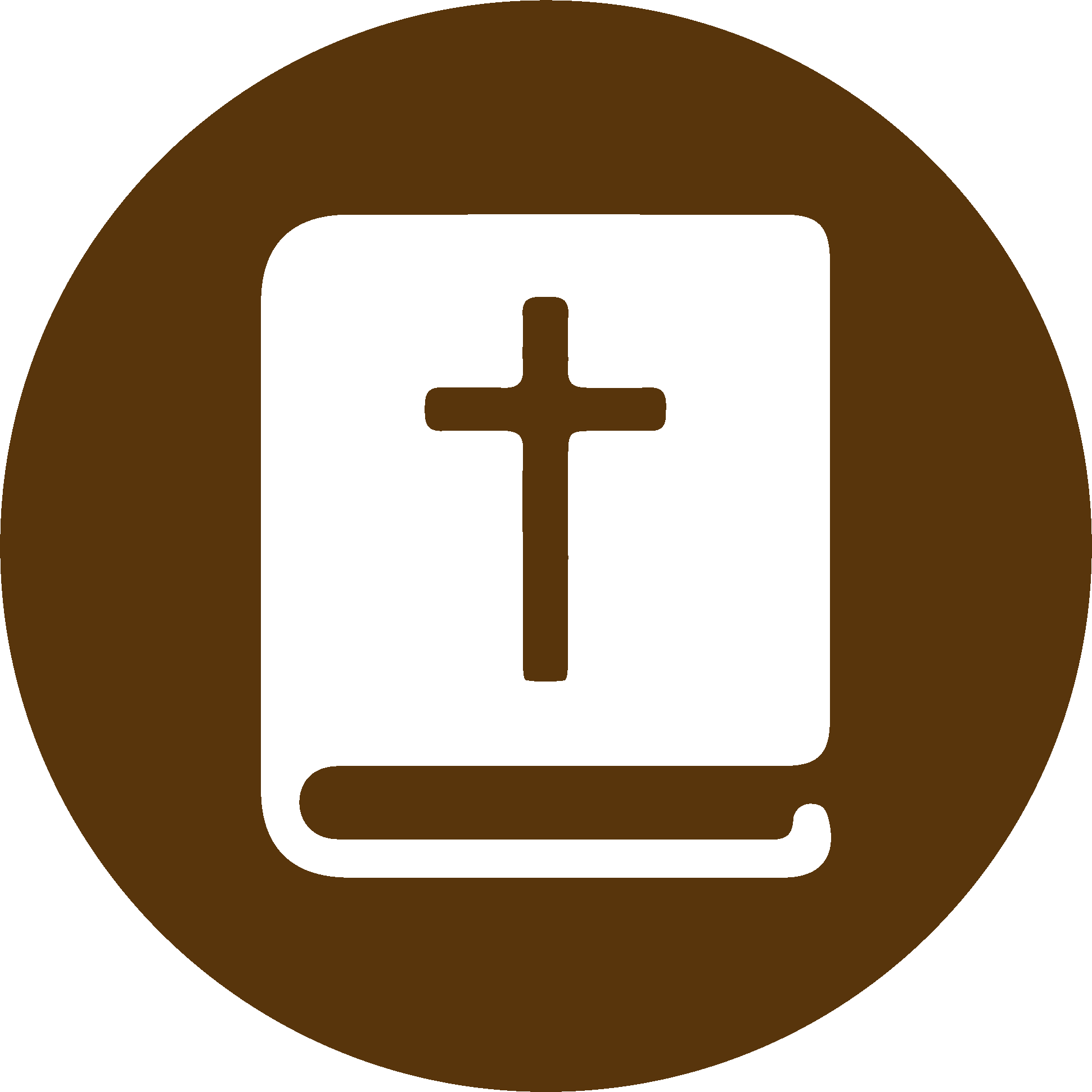 TEXTO BÍBLICO: Mateo 21.1-2
VP

1 Cuando ya estaban cerca de Jerusalén y habían llegado a Betfagé, al Monte de los Olivos, Jesús envió a dos de sus discípulos, 

2 diciéndoles:—Vayan a la aldea que está enfrente. Allí encontrarán una burra atada, y un burrito con ella. Desátenla y tráiganmelos.
RVR

1 Cuando se acercaron a Jerusalén y llegaron a Betfagé, al Monte de los Olivos, Jesús envió dos discípulos, 

2 diciéndoles: «Id a la aldea que está enfrente de vosotros, y en seguida hallaréis una asna atada y un pollino con ella. Desatadla, y traédmelos.
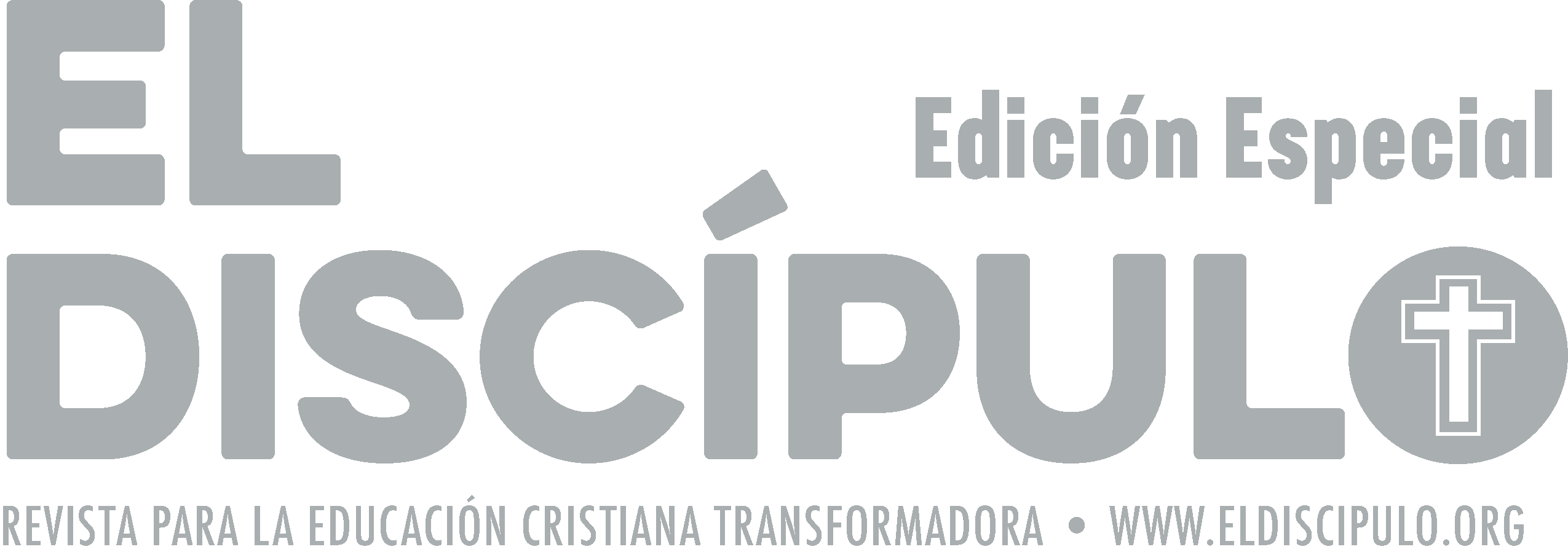 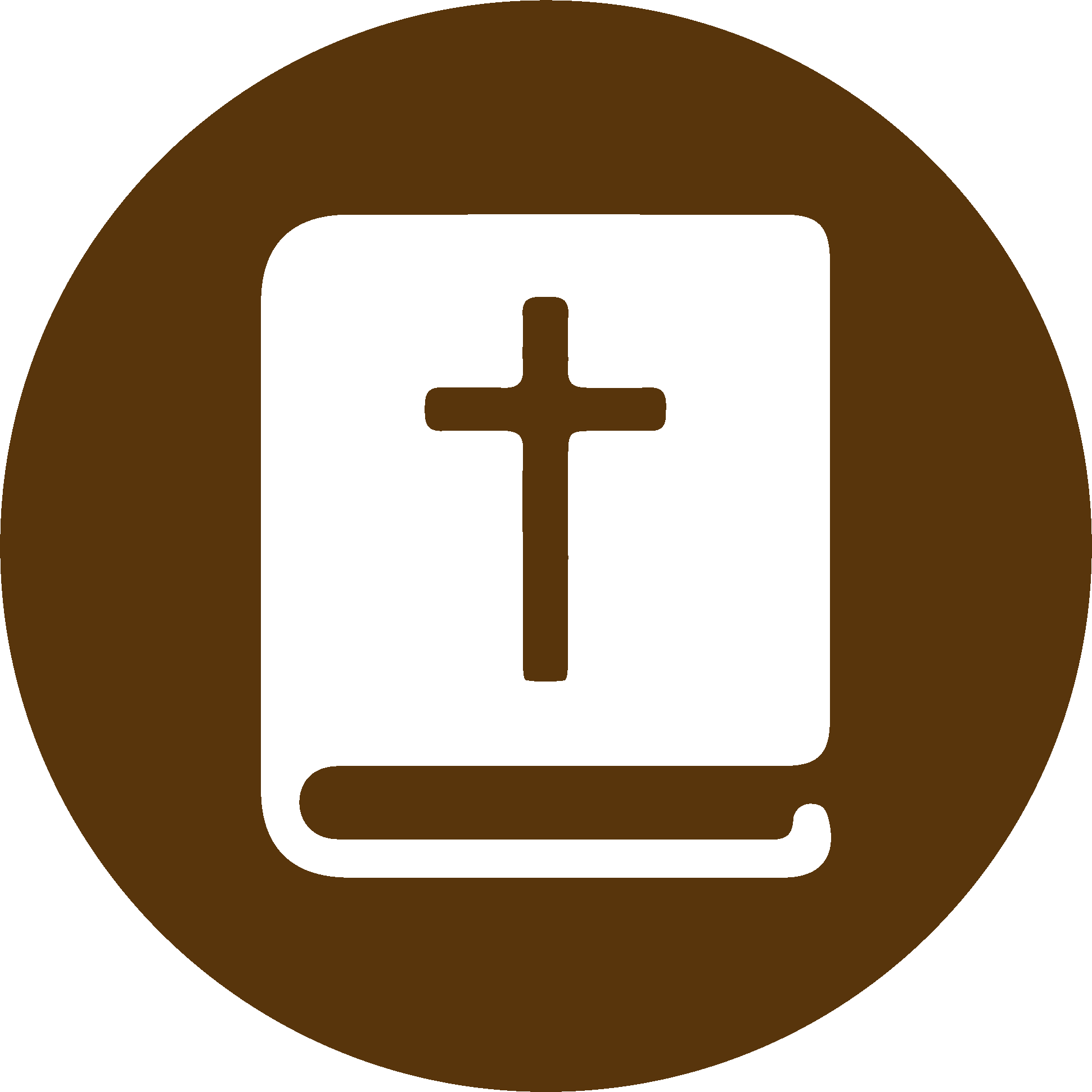 TEXTO BÍBLICO: Mateo 21.3-4
RVR

3 Y si alguien os dice algo, contestadle: “El Señor los necesita, pero luego los devolverá.”»

4 Todo esto aconteció para que se cumpliera lo que dijo el profeta:
VP

3 Y si alguien les dice algo, díganle que el Señor los necesita y que en seguida los devolverá.

4 Esto sucedió para que se cumpliera lo que dijo el profeta, cuando escribió:
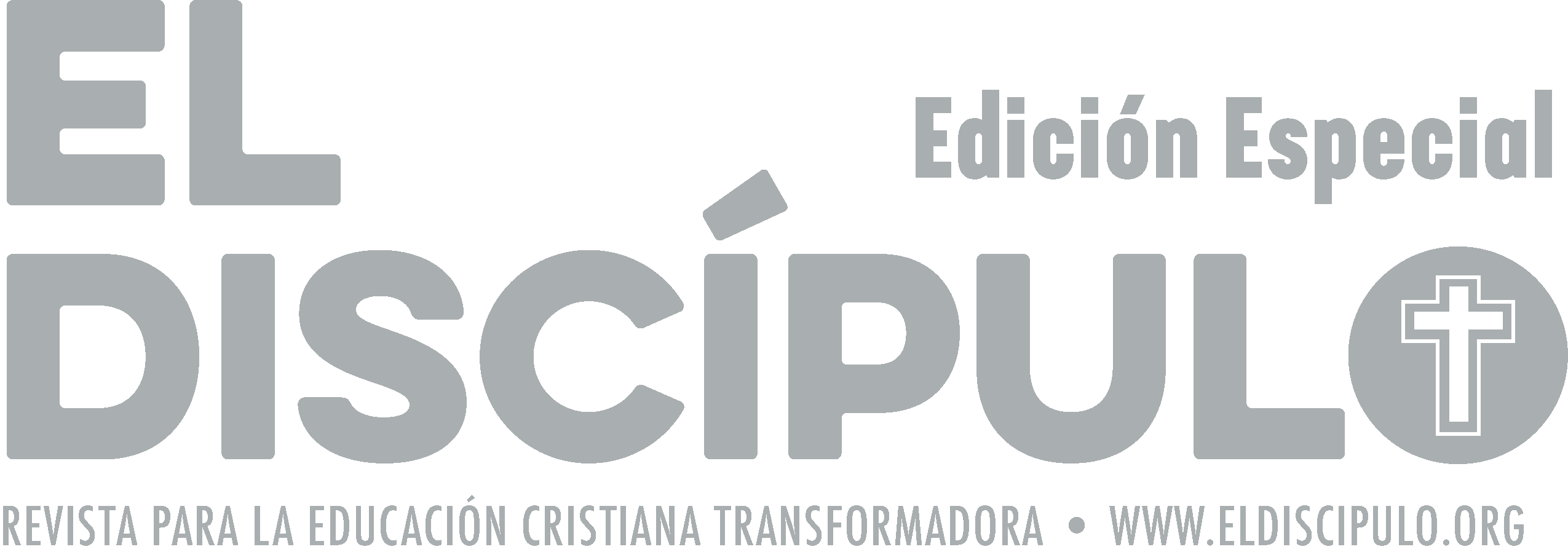 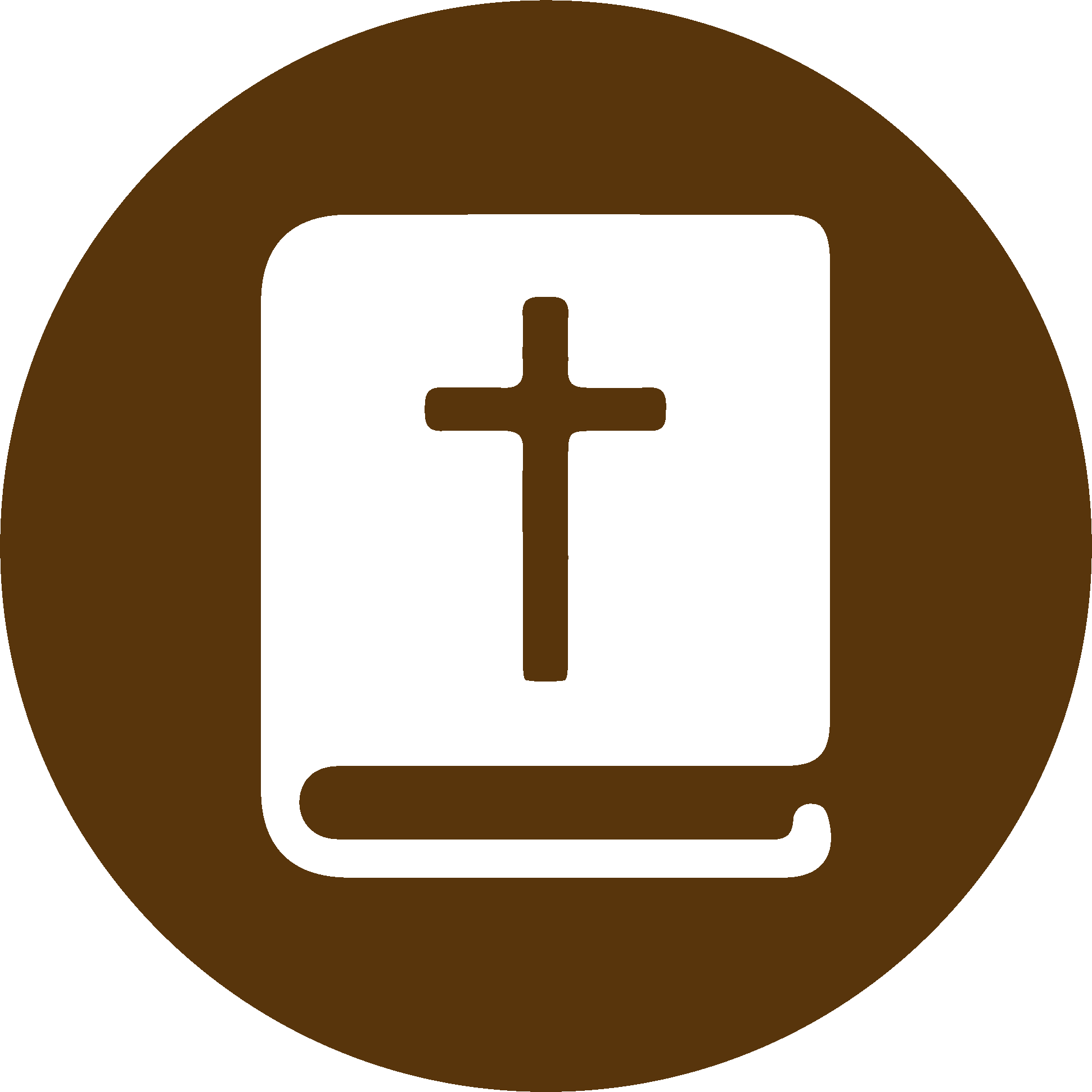 TEXTO BÍBLICO: Mateo 21.5-6
RVR

5 «Decid a la hija de Sión: tu Rey viene a ti, manso y sentado sobre un asno, sobre un pollino, hijo de animal de carga.»

6 Entonces los discípulos fueron e hicieron como Jesús les mandó.
VP

5 «Digan a la ciudad de Sión:   “Mira, tu Rey viene a ti,  humilde, montado en un burro, en un burrito, cría de una bestia de carga.”»

6 Los discípulos fueron e hicieron lo que Jesús les había mandado.
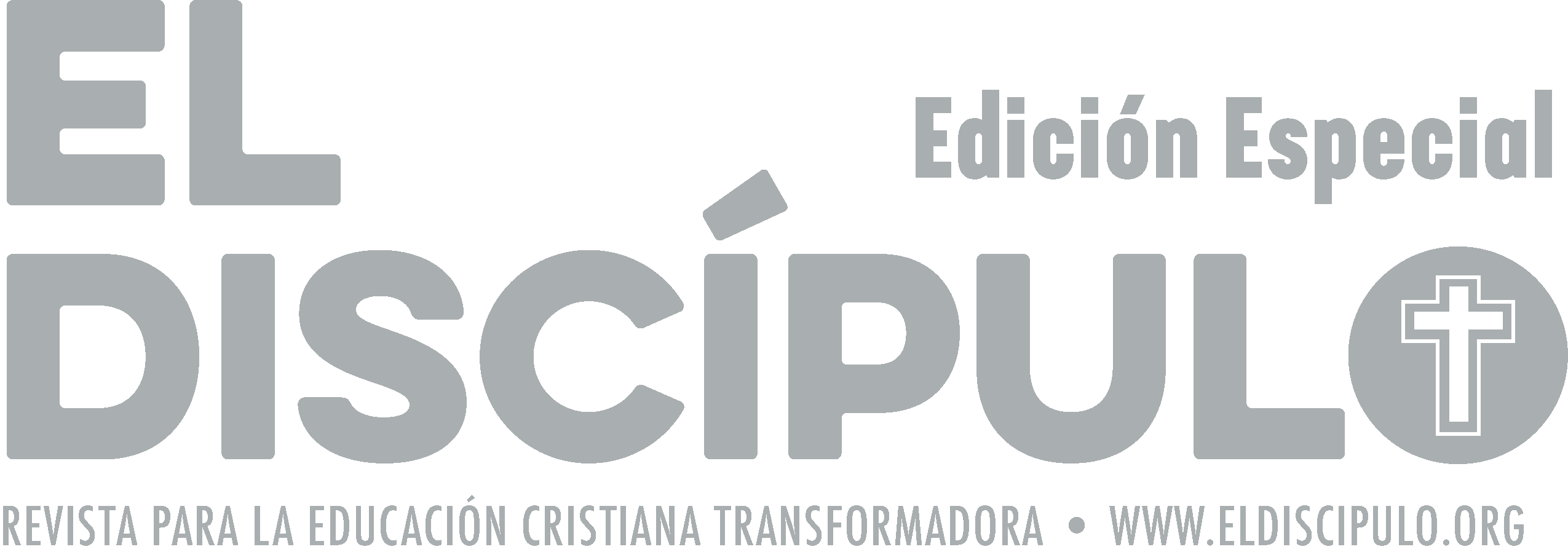 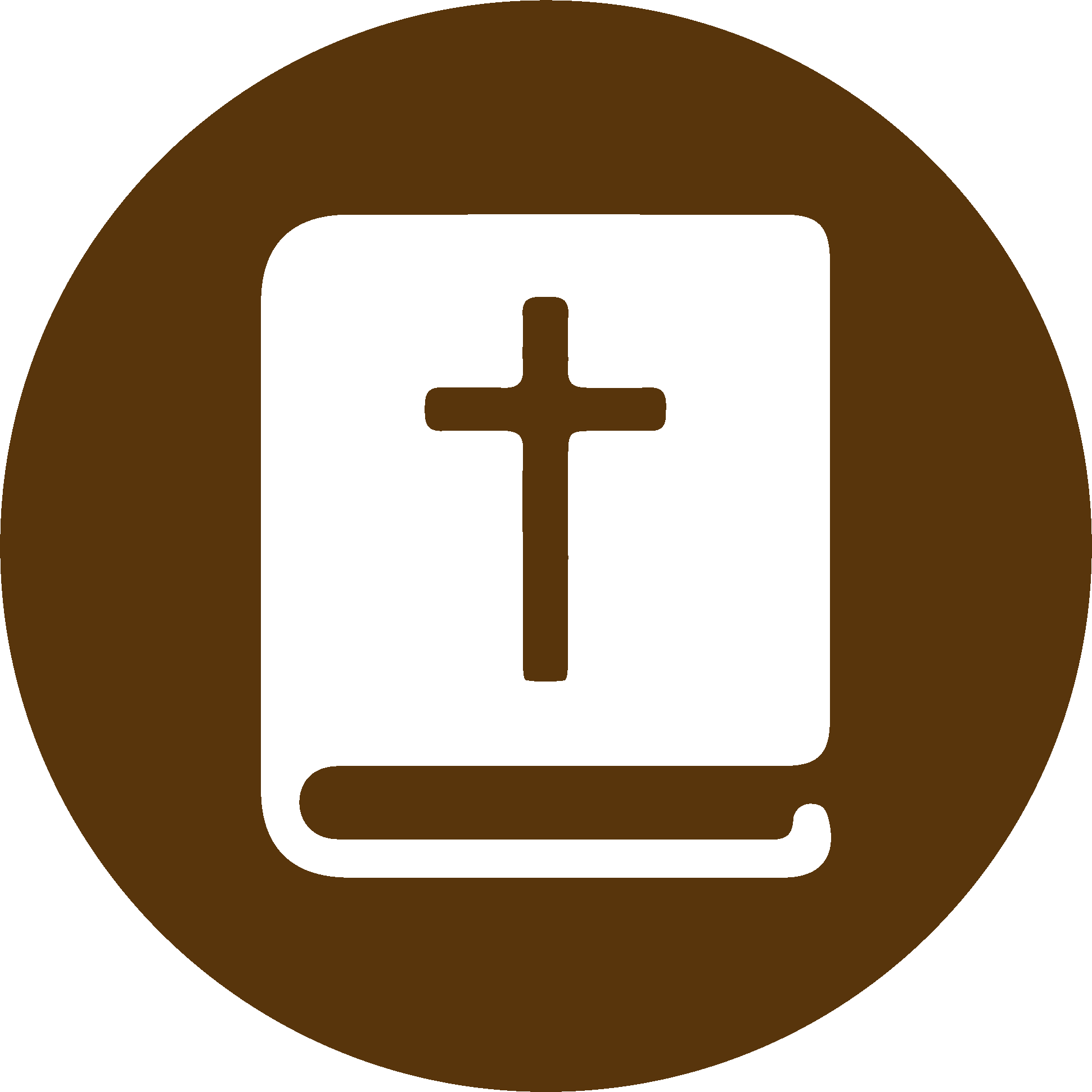 TEXTO BÍBLICO: Mateo 21.7-8
VP

7 Llevaron la burra y su cría, echaron sus capas encima de ellos, y Jesús montó. 

8 Había mucha gente. Unos tendían sus capas por el camino, y  otros tendían ramas que cortaban de los árboles.
RVR

7 Trajeron el asna y el pollino; pusieron sobre ellos sus mantos, y él se sentó encima. 

8 La multitud, que era muy numerosa, tendía sus mantos en el  camino;  otros cortaban ramas de los árboles y las tendían en el camino
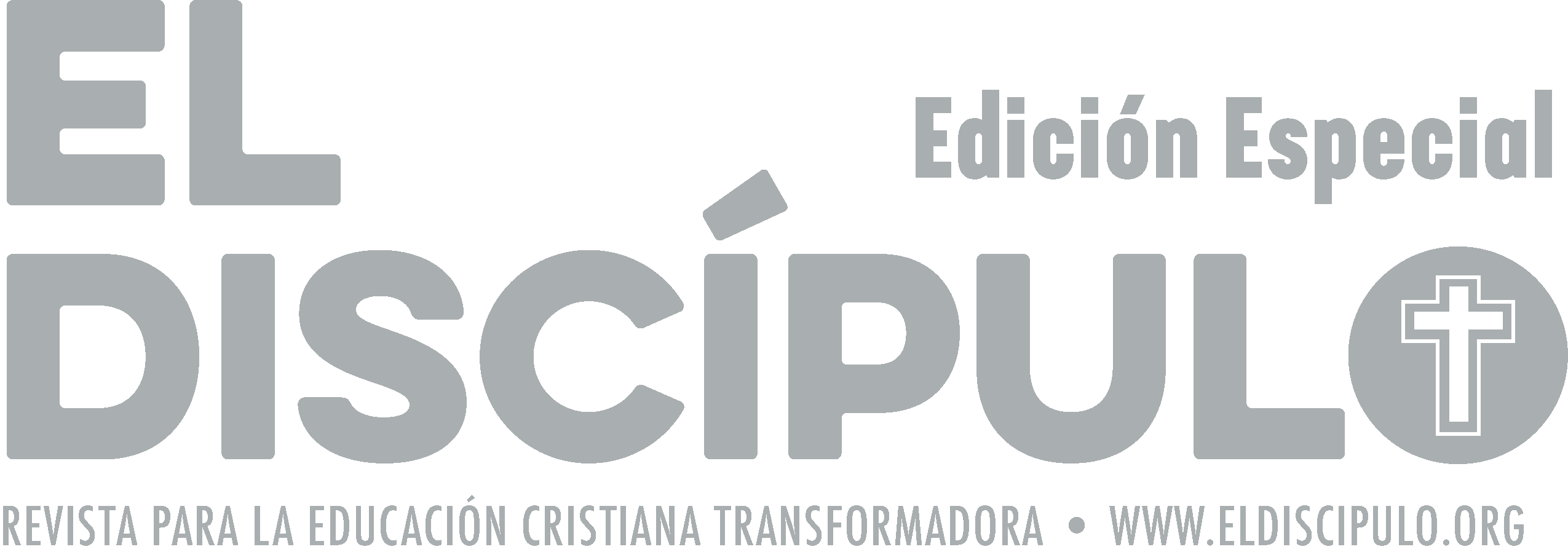 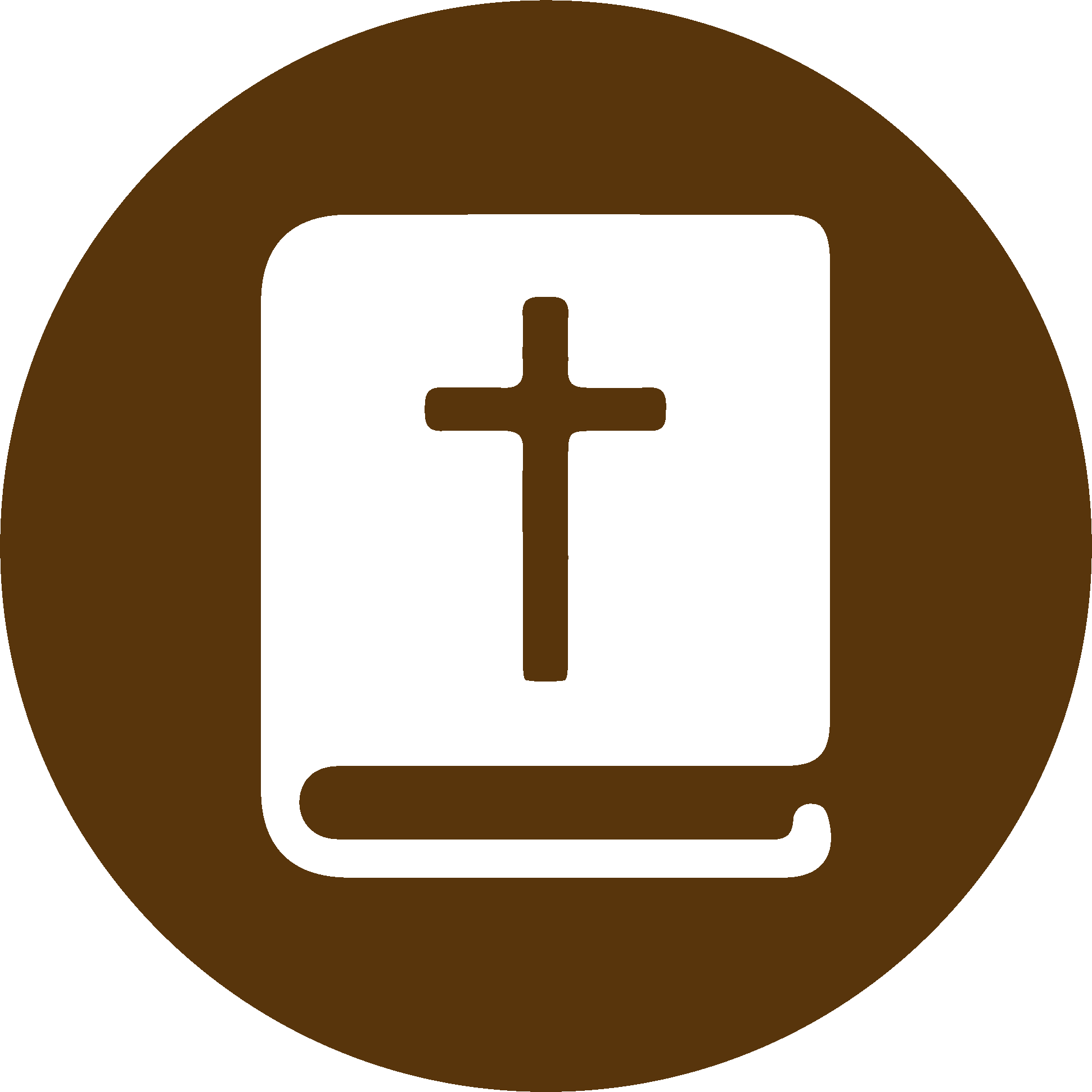 TEXTO BÍBLICO: Mateo 21.9-10
RVR

9 Y la gente que iba delante y la que iba detrás aclamaba, diciendo: «¡Hosana al Hijo de David! ¡Bendito el que viene en el nombre del Señor! ¡Hosana en las alturas!»

10 Cuando entró él en Jerusalén, toda la ciudad se agitó, diciendo: —¿Quién es éste?
VP

9 Y tanto los que iban delante como los que iban detrás, gritaban: —¡Hosana al Hijo del rey David! ¡Bendito el que viene en el nombre del Señor! ¡Hosana en las alturas!

10 Cuando Jesús entró en Jerusalén, toda la ciudad se alborotó, y muchos preguntaban: —¿Quién es éste?
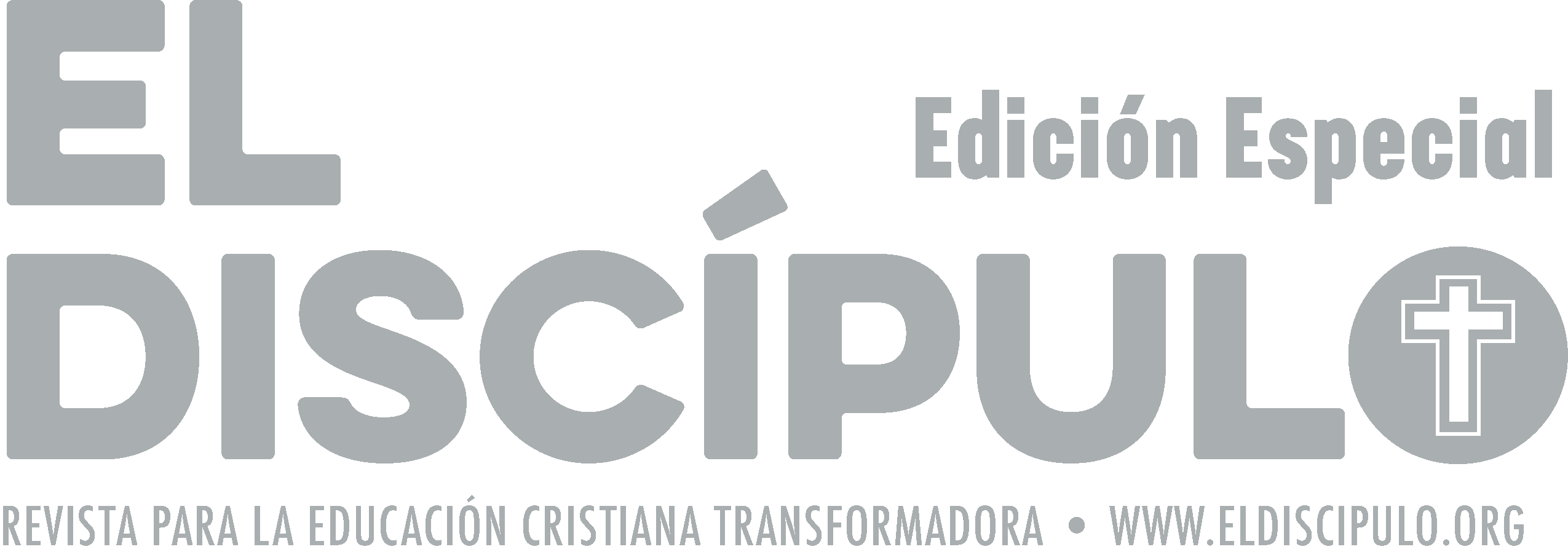 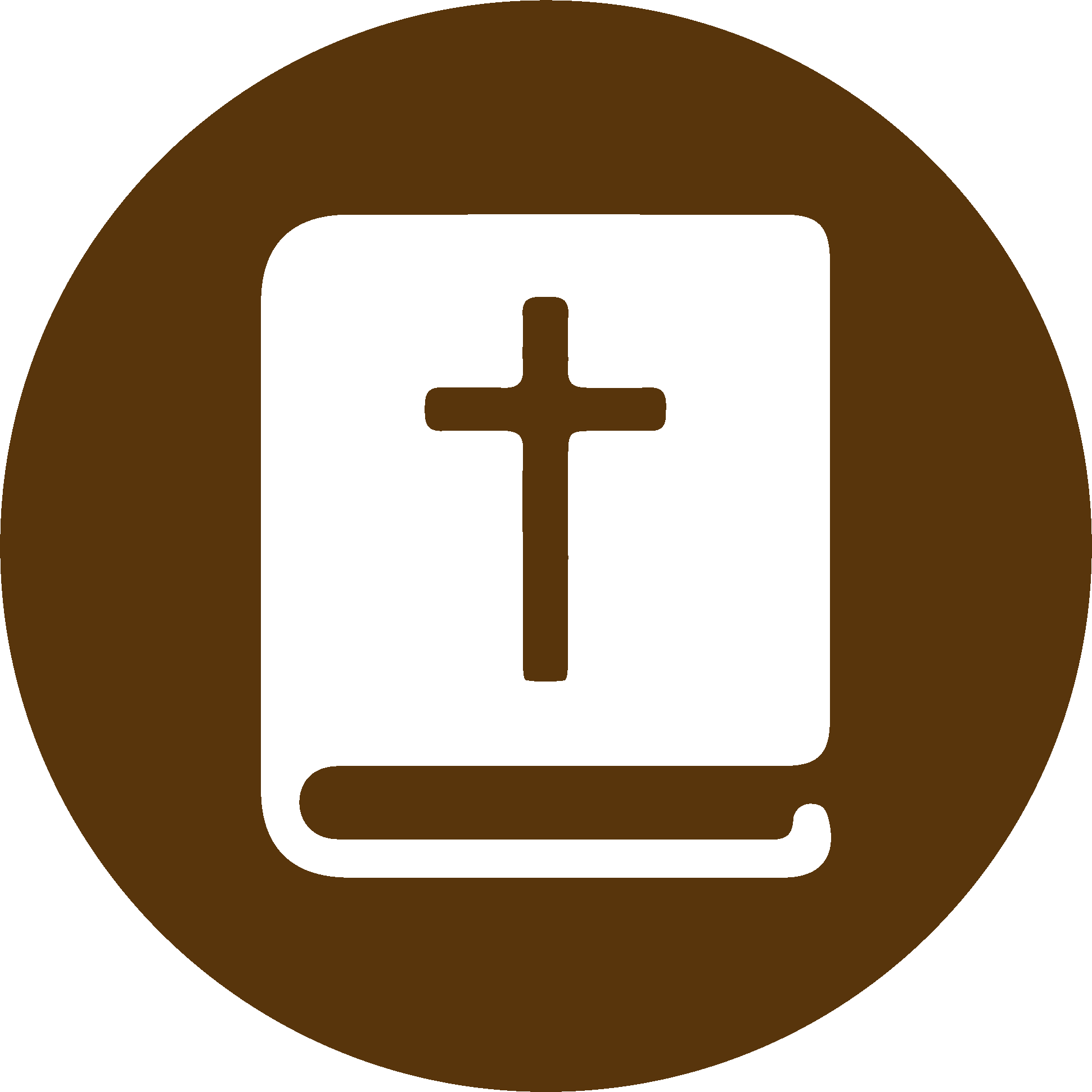 TEXTO BÍBLICO: Mateo 21.11
RVR

11 Y la gente decía: —Éste es Jesús, el profeta, el de Nazaret de Galilea.
VP

11 Y la gente contestaba: —Es el profeta Jesús, el de Nazaret de Galilea.
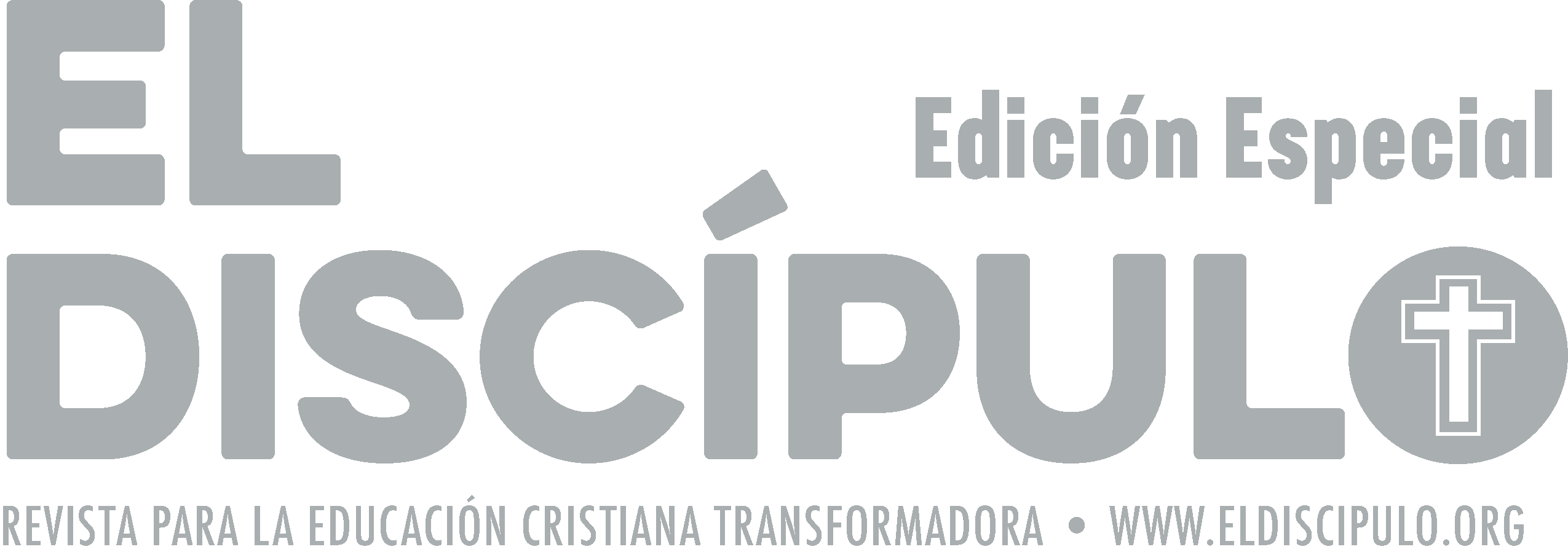 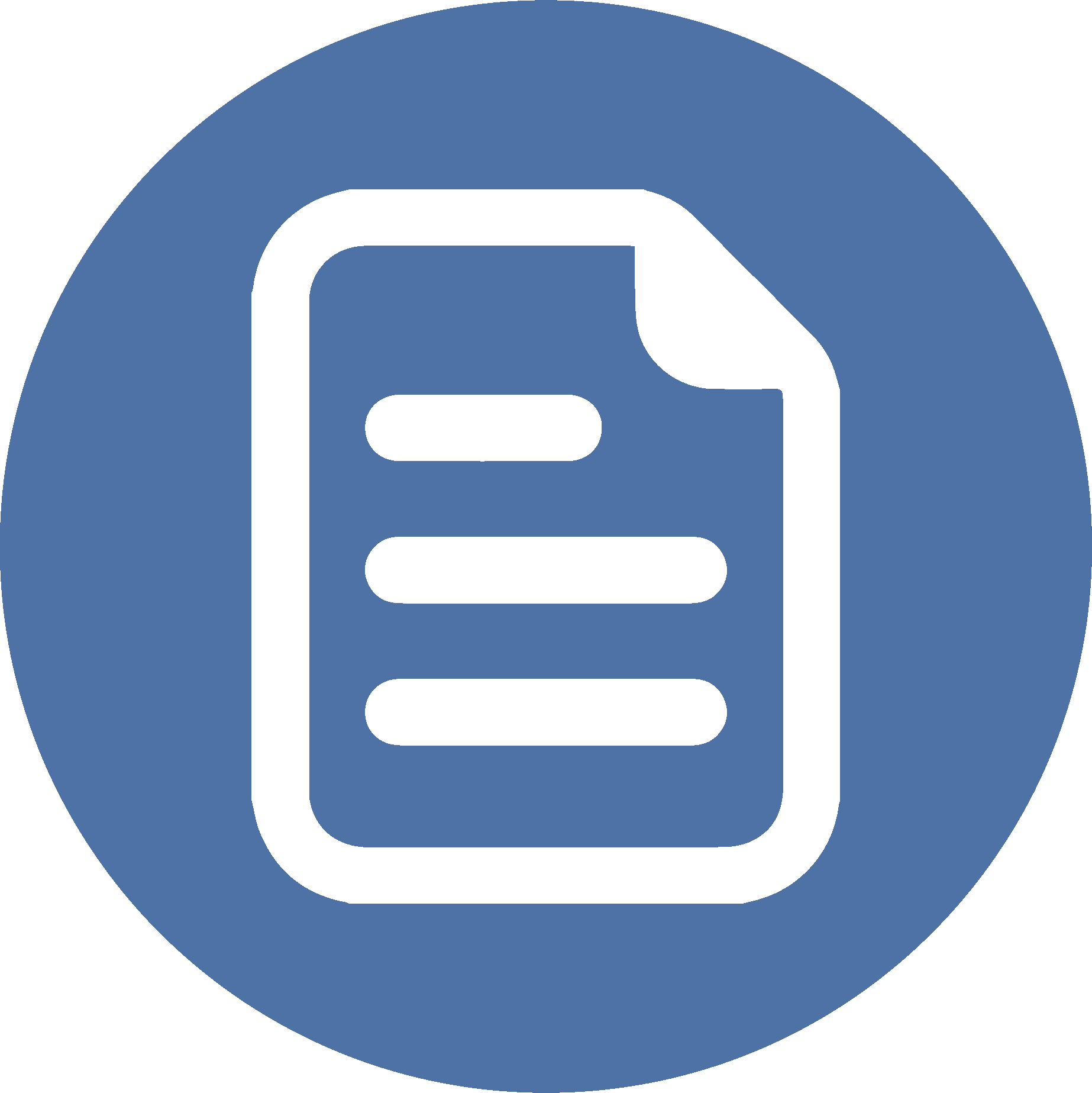 RESUMEN
Las instrucciones recibidas por los discípulos, aunque podían tener elementos que no estaban totalmente claros para ellos, fueron ejecutadas según lo ordenado por el Maestro. Esa obediencia, capaz de rebasar posibles objeciones, era la muestra del tipo de respuesta que se produce cuando se ha anclado en la espiritualidad de la persona la certeza de estar actuando al servicio de una causa superior; en este caso, el avance de la buena noticia del Evangelio.
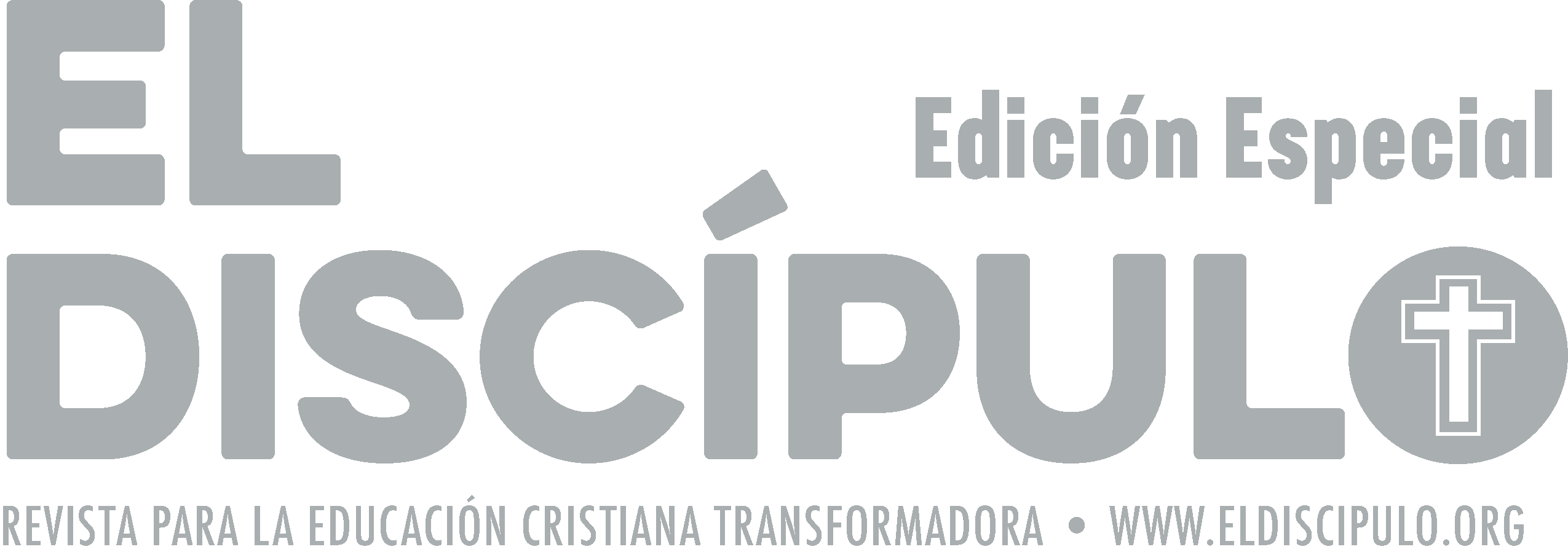 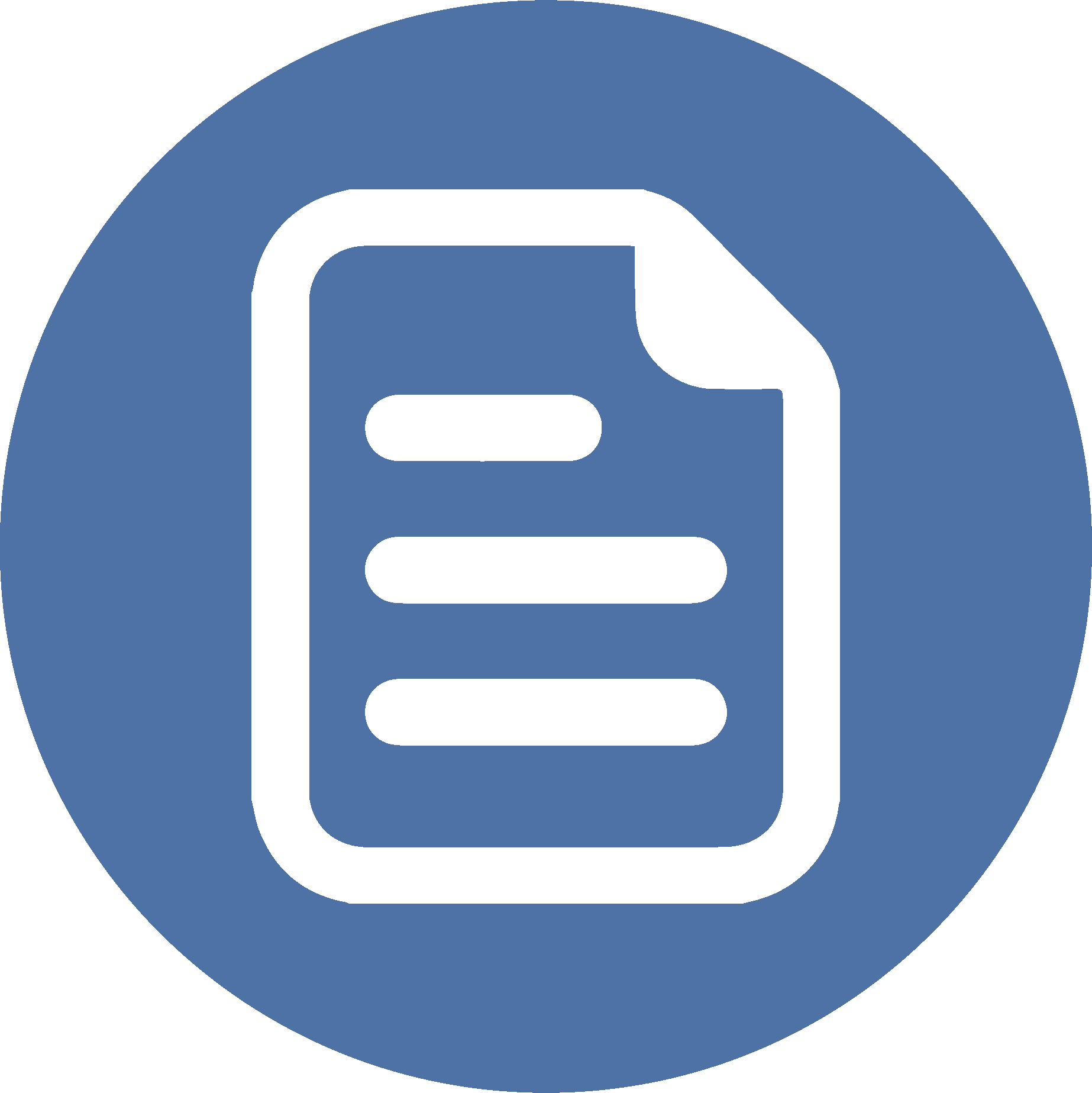 RESUMEN
En el ministerio de Jesús y en su persona, su proyecto de redención a nombre de Dios y su radical disponibilidad para implementarlo estaban tan profundamente enraizados en su ser que no había espacio para distracciones inconsecuentes. Era la hora de comenzar a remover de la conciencia colectiva del pueblo, ideas, visiones y actitudes que lo mantenían desorientado de los auténticos propósitos de redención por parte de Dios.

Estamos desafiados a entrar hoy en las distintas «ciudades» que se manifiestan como estilos de vida, visiones del mundo, concepciones sobre la espiritualidad, diseños socioeconómicos, estructuras de relaciones humanas, etcétera.
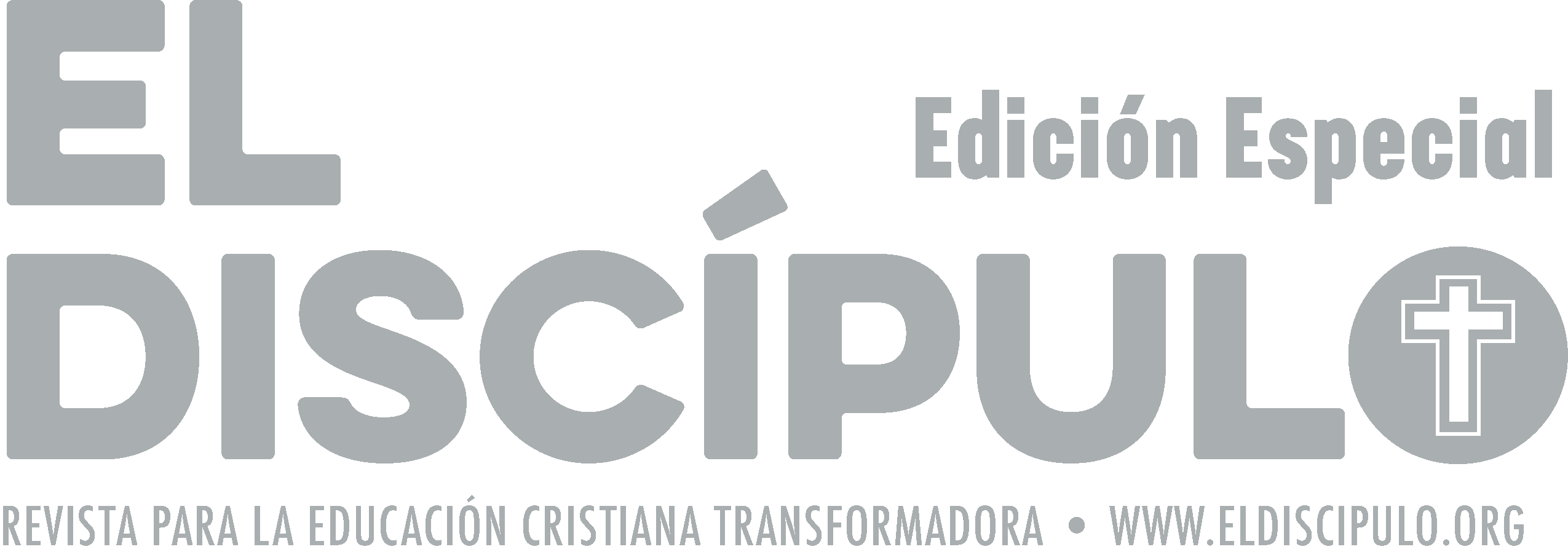 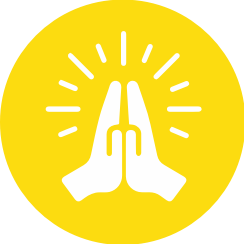 ORACIÓN
Señor y Dios, nutre y enriquece nuestras vidas con la capacidad y voluntad para acoger con obediencia las encomiendas y los reclamos que tú planteas. Ayúdanos a poder traducir en acciones consecuentes las ideas y convicciones que hemos recibido del Evangelio, de manera que podamos ser auténticos agentes de transformación en la vida de nuestro pueblo. Ayúdanos también a poder afirmar los valores y principios de nuestra fe por encima de la tentación del reconocimiento y el aplauso. En Jesucristo te lo pedimos, amén.
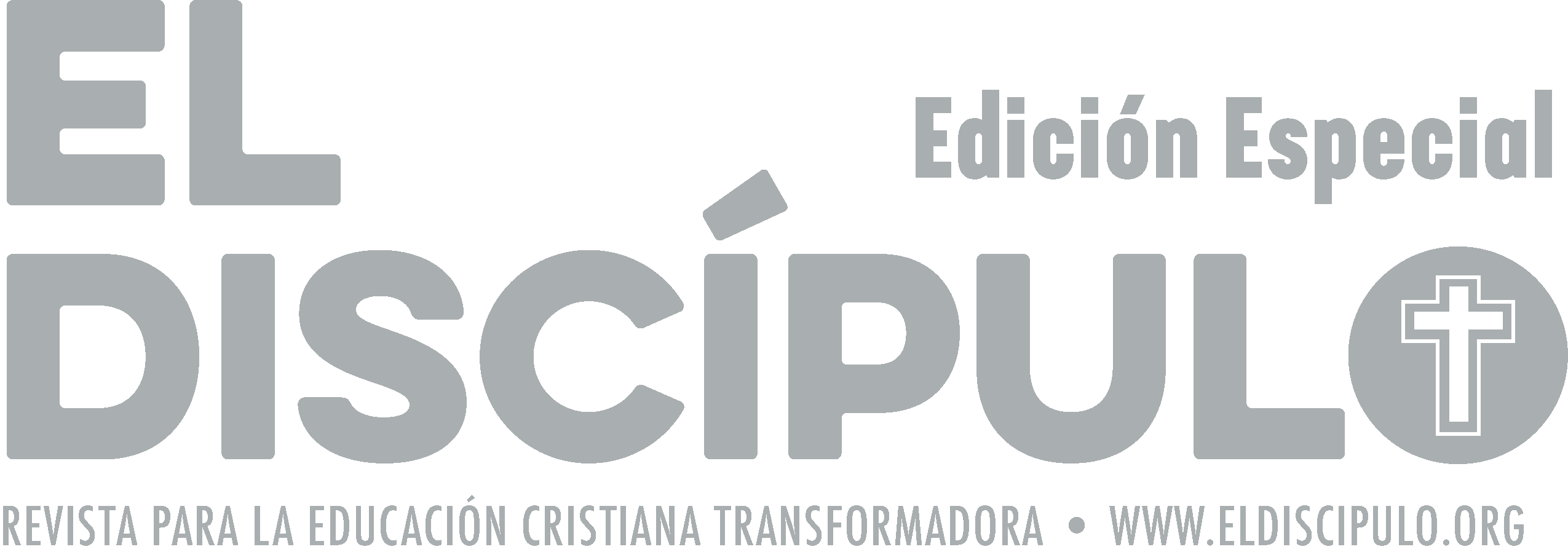